Tristan Goulden​
Science Lead​
Airborne Observation Platform (AOP)

Ian Crocker, Bridget Hass, Keith Krause, John Musinsky, Katherine Murphy, Alok Shrestha

​
Overview of NEON’s Airborne Observation PlatformCEOS WGCV Land Product Validation Plenary
National Ecological Observatory Network
A project sponsored by the National Science Foundation and proudly operated by Battelle
1
Airborne Observation Platform (AOP)
Collects airborne remote sensing data
Covers ‘regional scale’ (min of 100 km2)
Data products generated at high spatial resolution (<=1 m2)
Waveform Lidar, Imaging Spectrometer and RGB camera
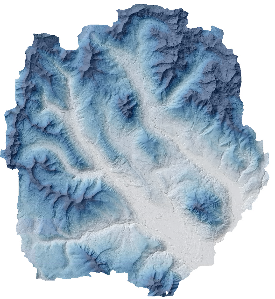 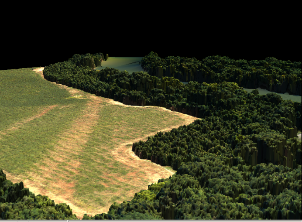 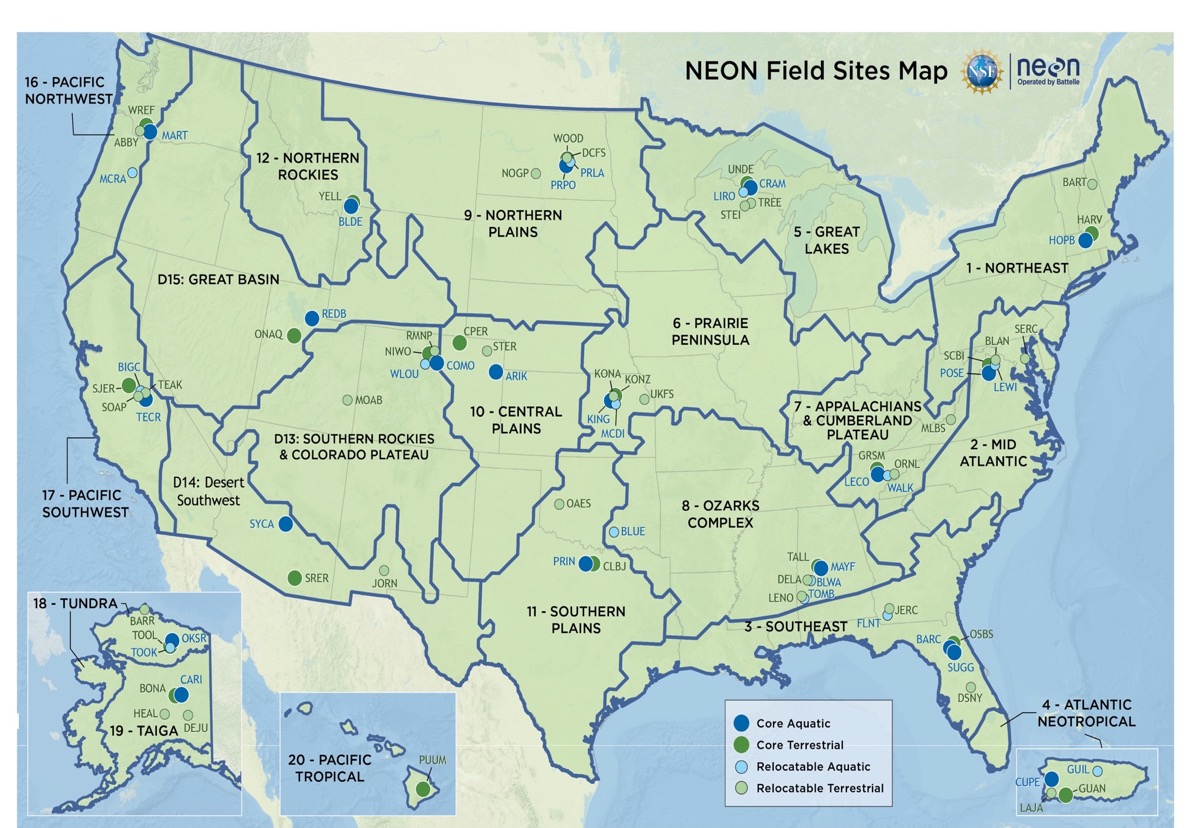 3
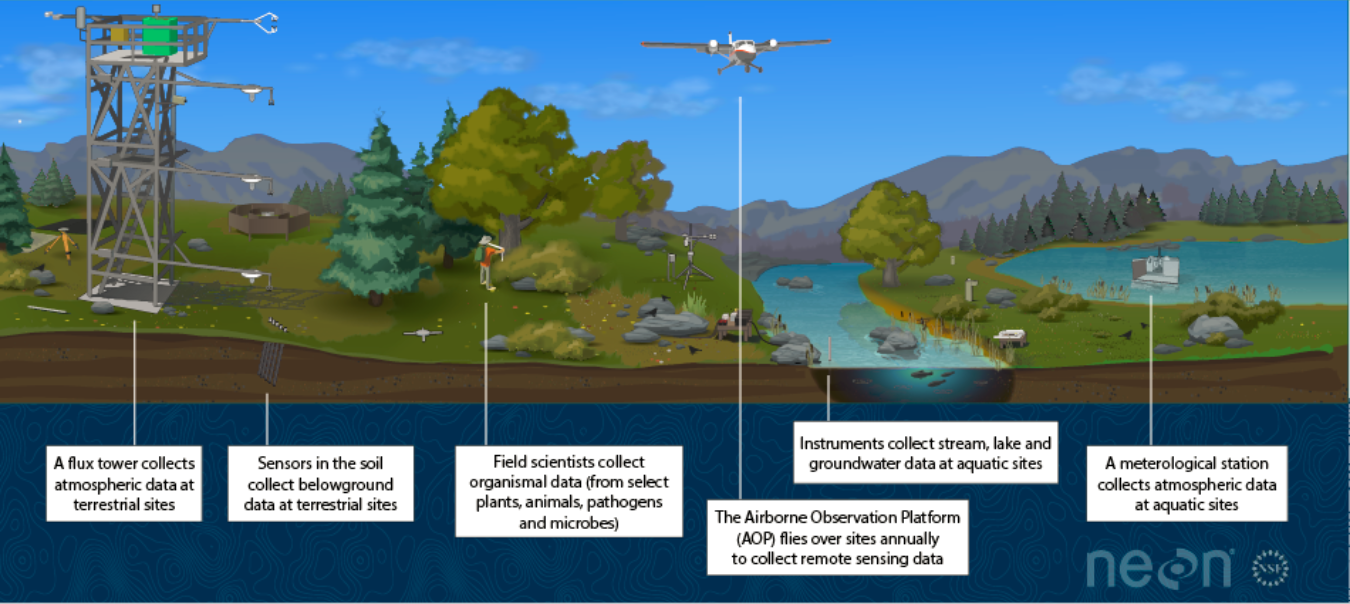 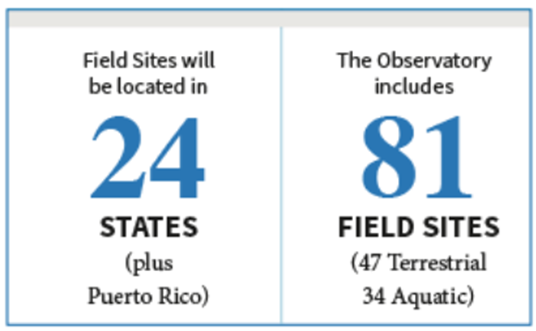 [Speaker Notes: NEON will provide data to inform these grand challenges by providing data collected by instruments located on our airborne platform, tower, in the soil and aquatic systems, and observations made both on land and in the water.]
AOP Payloads – three in total
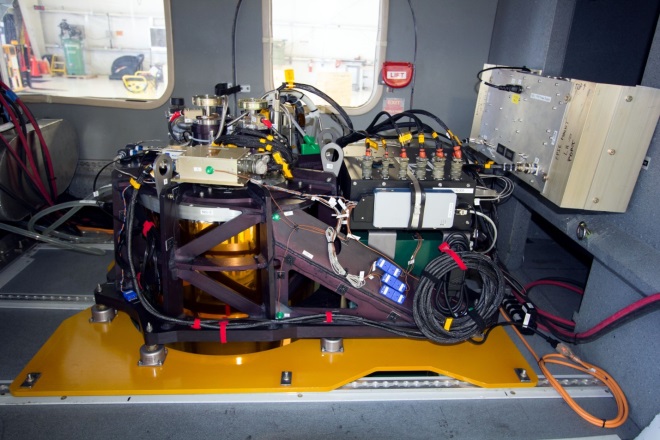 NEON Imaging Spectrometer (NIS)
Lidar / Camera
Waveform LiDAR Sensor
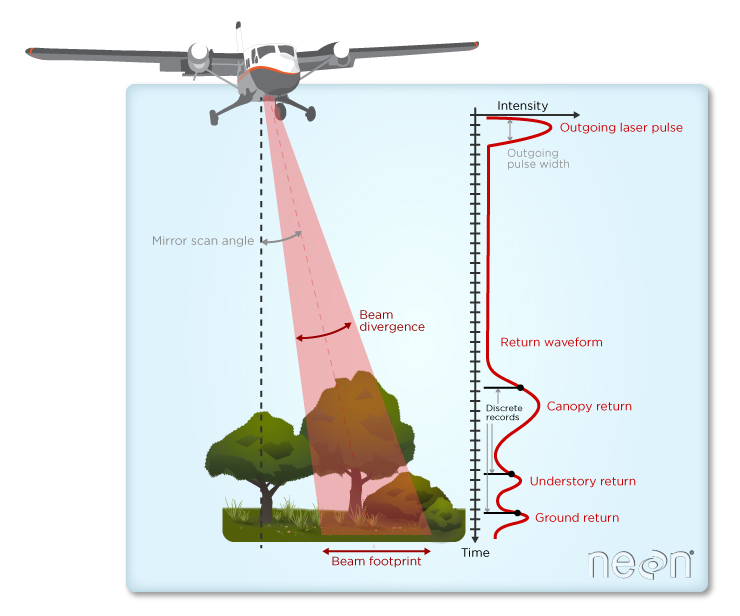 Active-source instrument
1064 nm
Transmits laser pulses at up to 1000 kHz
Capable of recording multiple discrete returns per pulse
Provides structural information about the landscape
NEON Imaging Spectrometer (NIS)
Images acquired in pushbroom configuration
34 deg across-track
1 mrad along-track
1000m AGL = 1m2 resolution
Each 1 mrad pixel imaged light is spread into its component wavelengths 380 - 2510 nm
5nm spectral sampling interval with <7.5nm FWHM
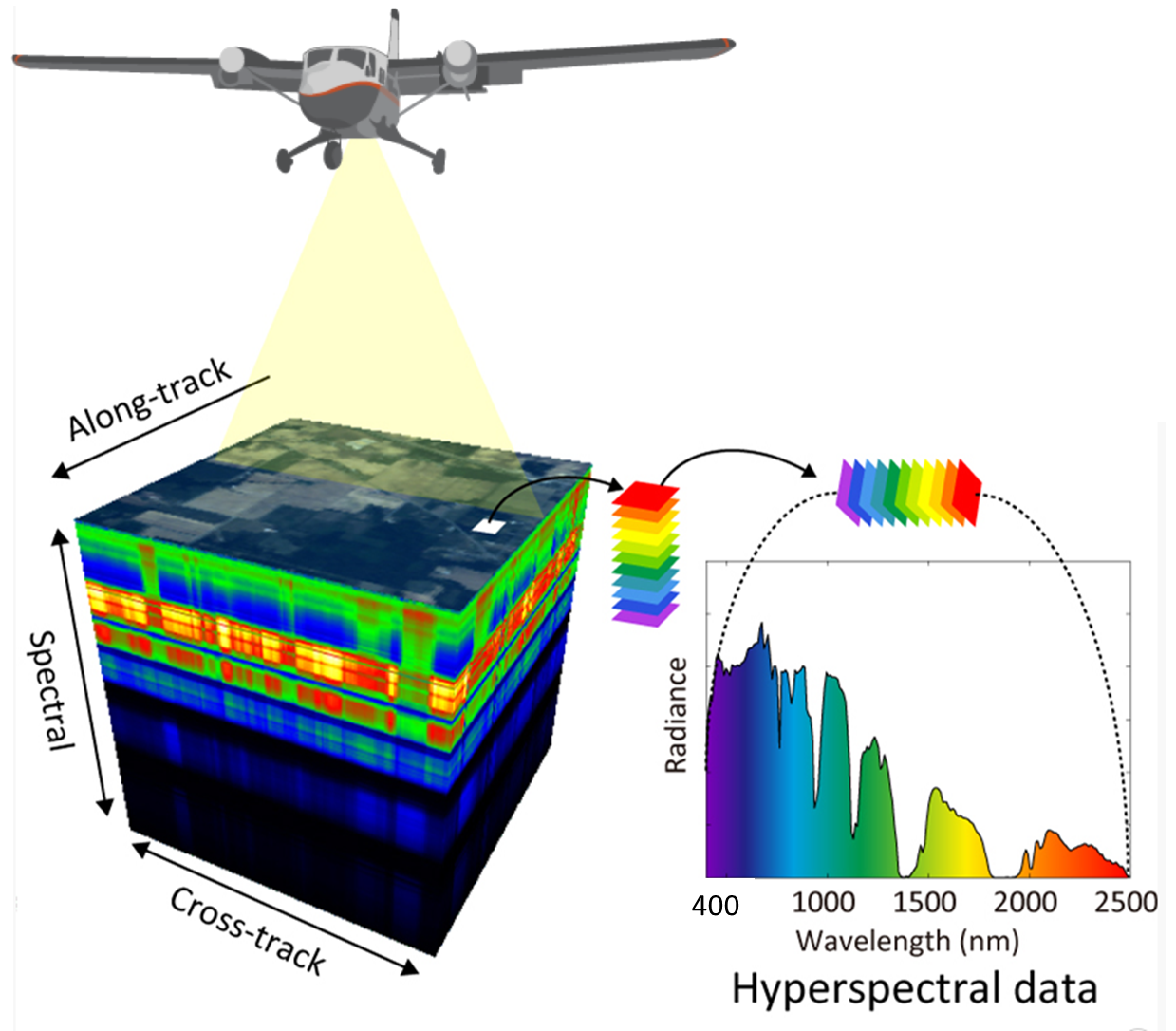 [Speaker Notes: We end up with hyperspectra data “cubes” of dimension x*y*# bands (usually 426). This provides rich information about the chemical properties of the vegetation we are flying over. We also make derived products from the hyperspectral data, such as indices or band ratios that indicate different properties (eg. NDVI – Normalized Difference Vegetation Index)]
Digital Camera Sensor
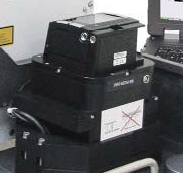 Commercial instrument delivered with Optech or Riegl lidar system:  DiMAC D-8900 or PhaseOne iXA 
Purpose
Context for lidar and spectrometer
Provides sub-meter sampling of scene @ 1000 m AGL
High spatial accuracy
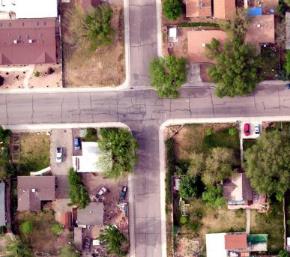 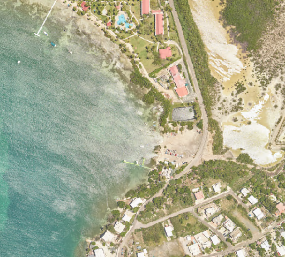 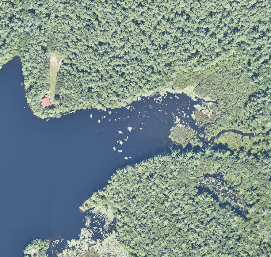 2013 – 2020 AOP collections
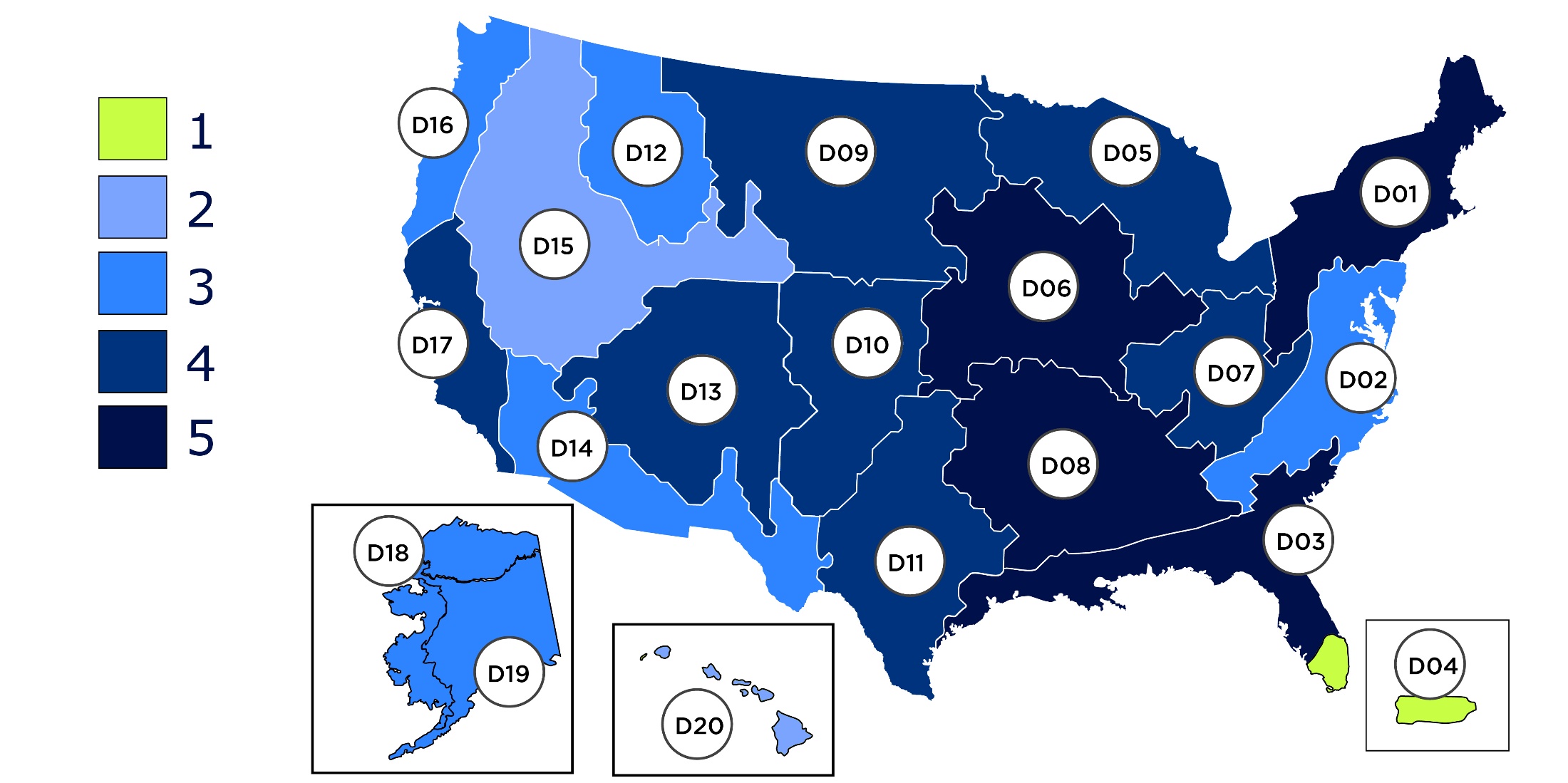 2021 AOP collections
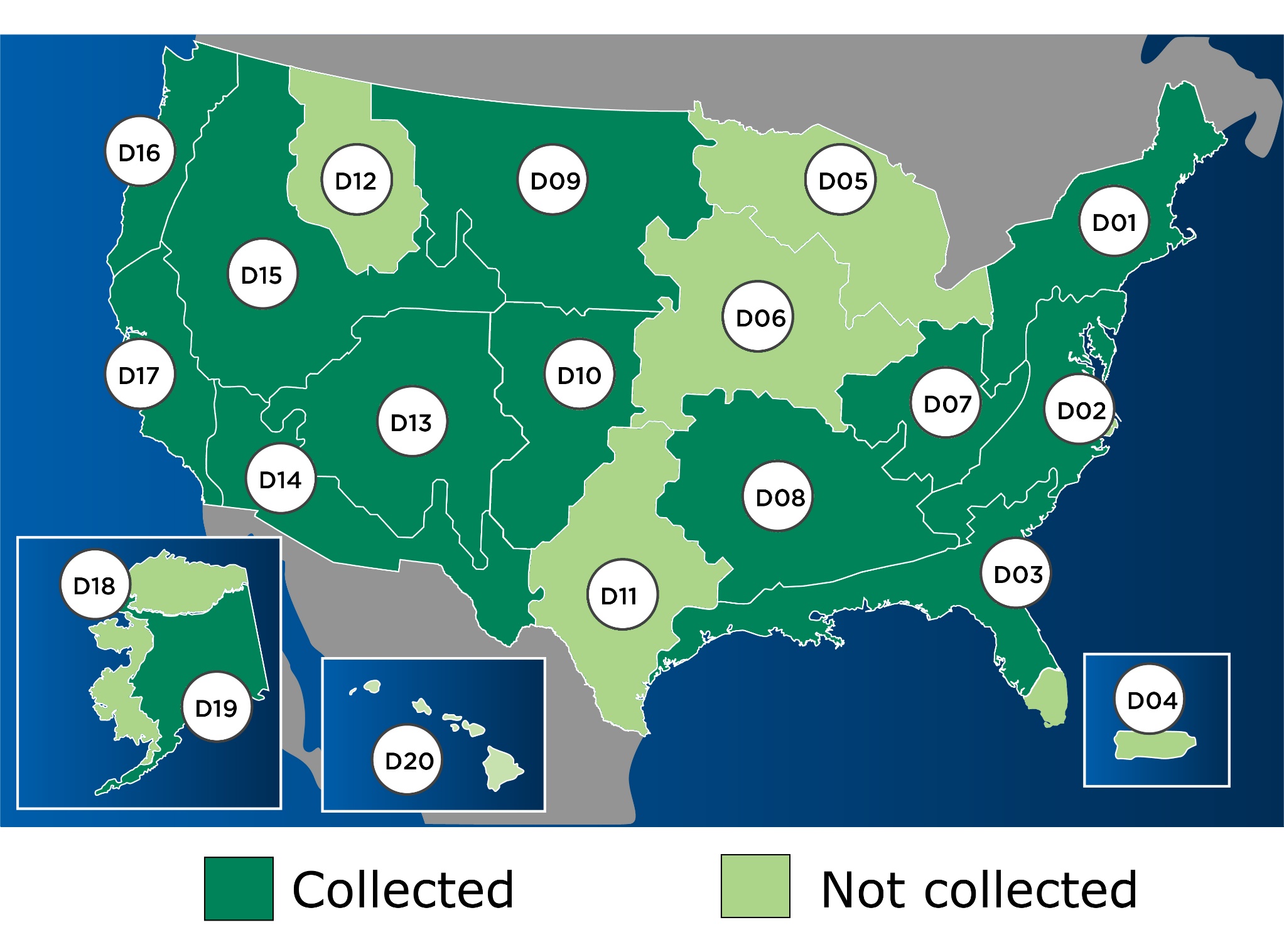 AOP Sampling Collection Requirements
Clear skies
Nominal AOP flying altitude = 1000 m AGL
Driven by requirement to collect data at the scale of individual plants
Minimum 10 km by 10 km box
Driven by requirement to collect regional scale area around NEON sites
Fly at peak ‘greenness’
Driven by requirement for consistency between annual collections
Fly N-S lines when solar angles are above 40°
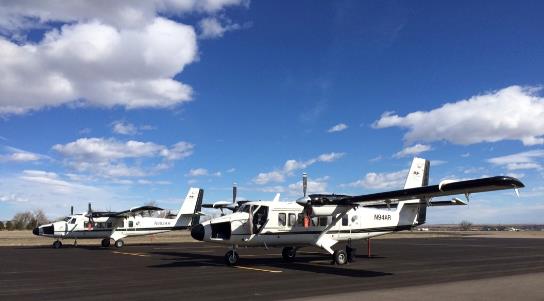 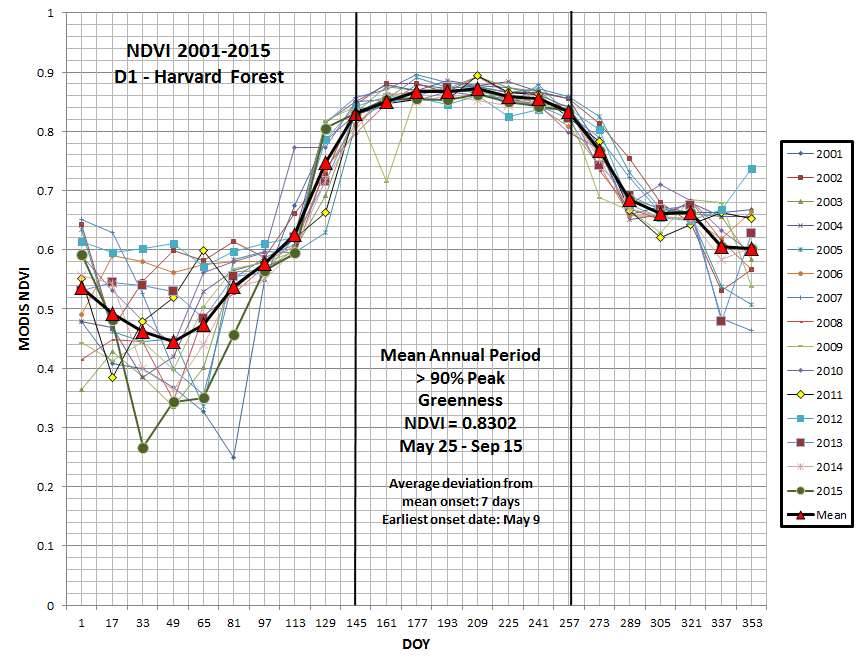 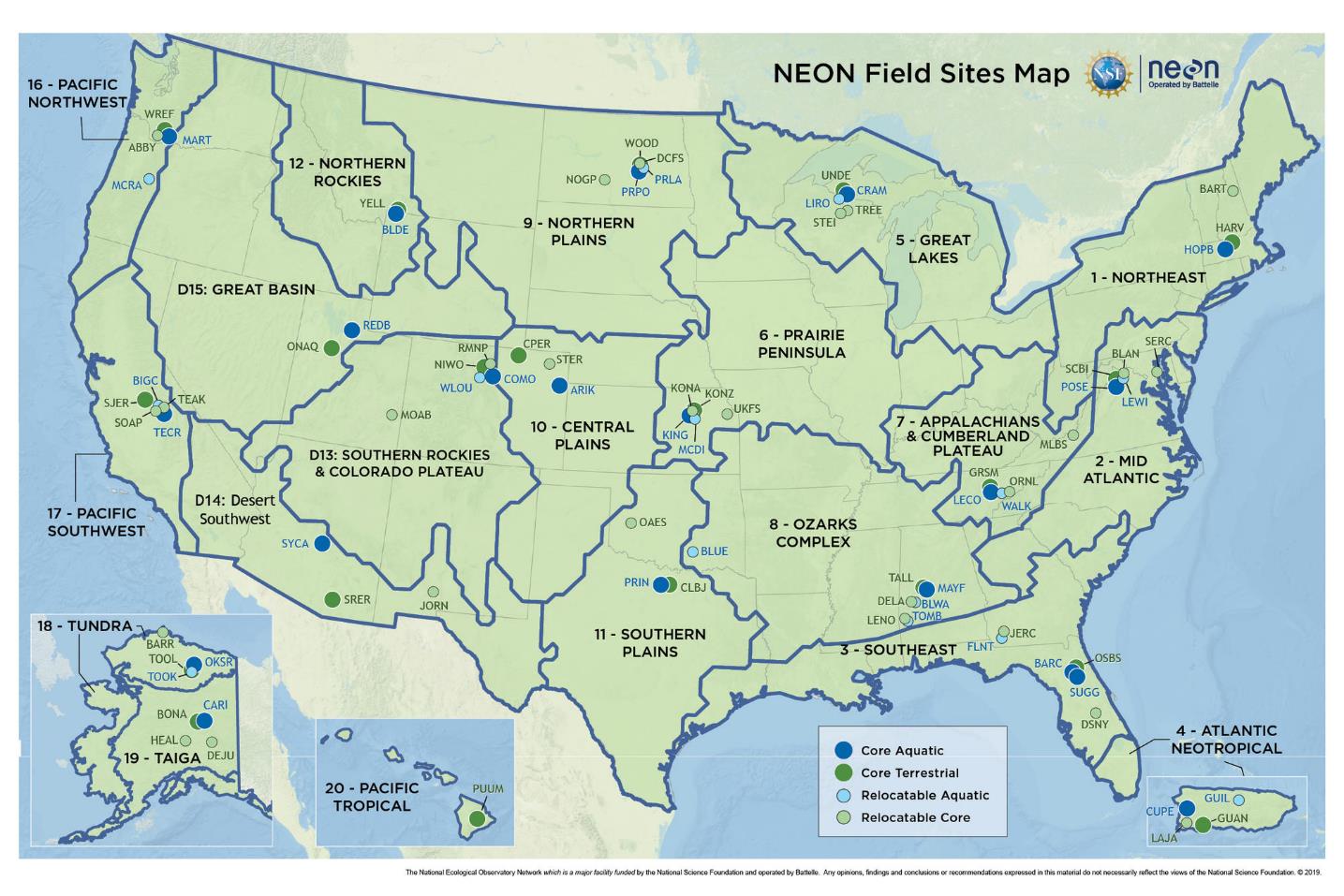 HARV
[Speaker Notes: Integrated data collection at 81 field sites distributed across 20 domains – or ecoregions – in the United States (including Puerto Rico, Alaska, and Hawaii)]
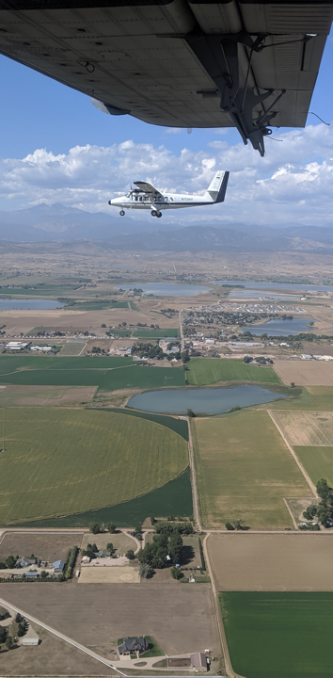 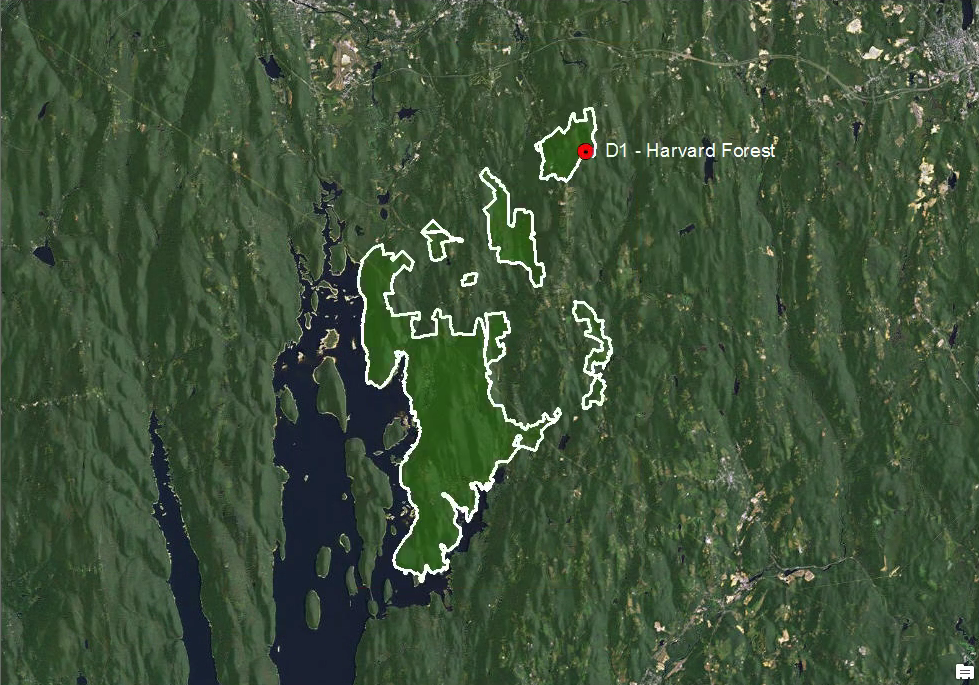 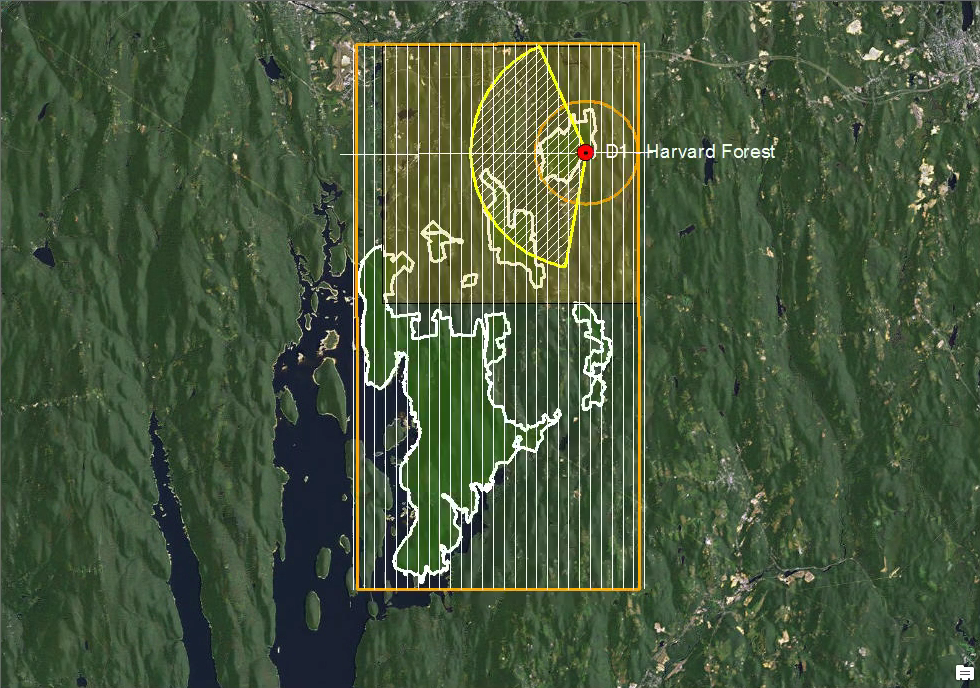 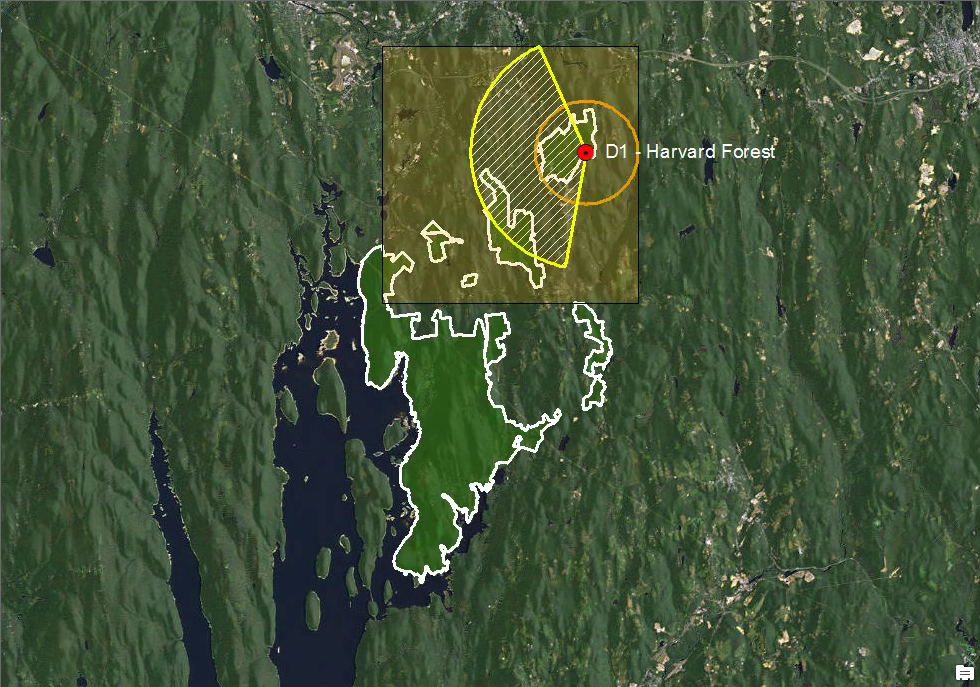 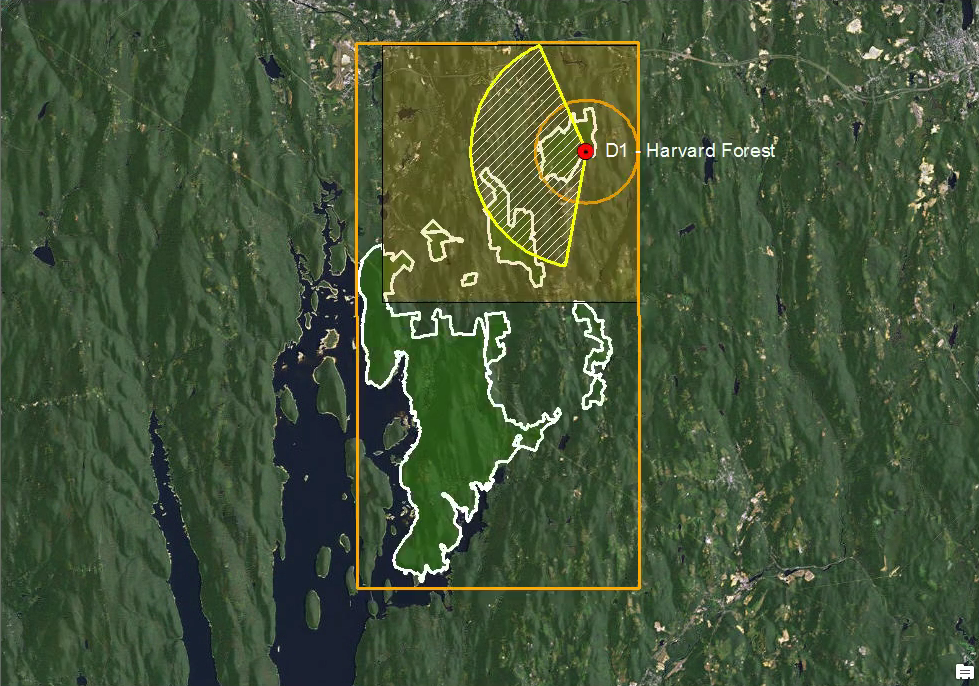 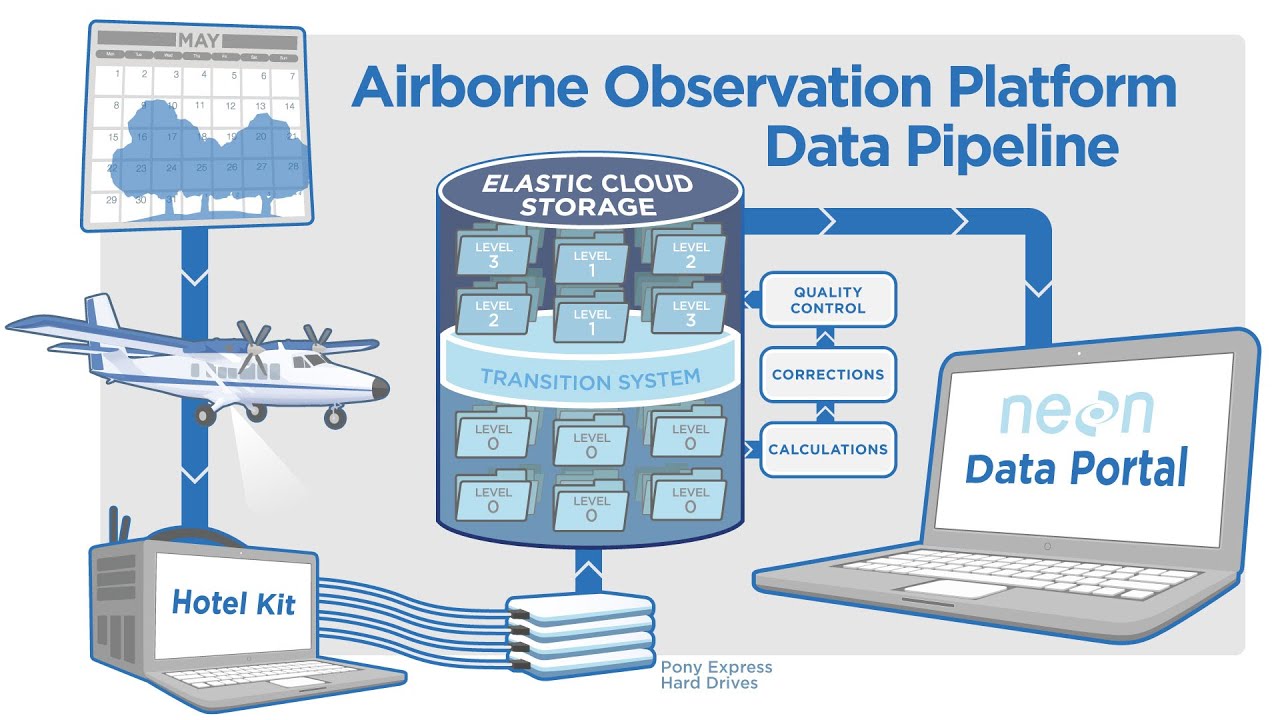 14
NEON AOP data products
Level 3
Level 2
Level 1
Plot 192 - Mixed Blue and Live Oak
Raw data to 
physical units
Derived products
e.g. indices
Temporarily Suspended Products
ATBDs (Algorithm Theoretical Basis Documents) describing the process for data product creation
Derived product mosaics
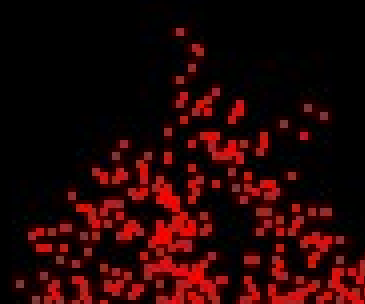 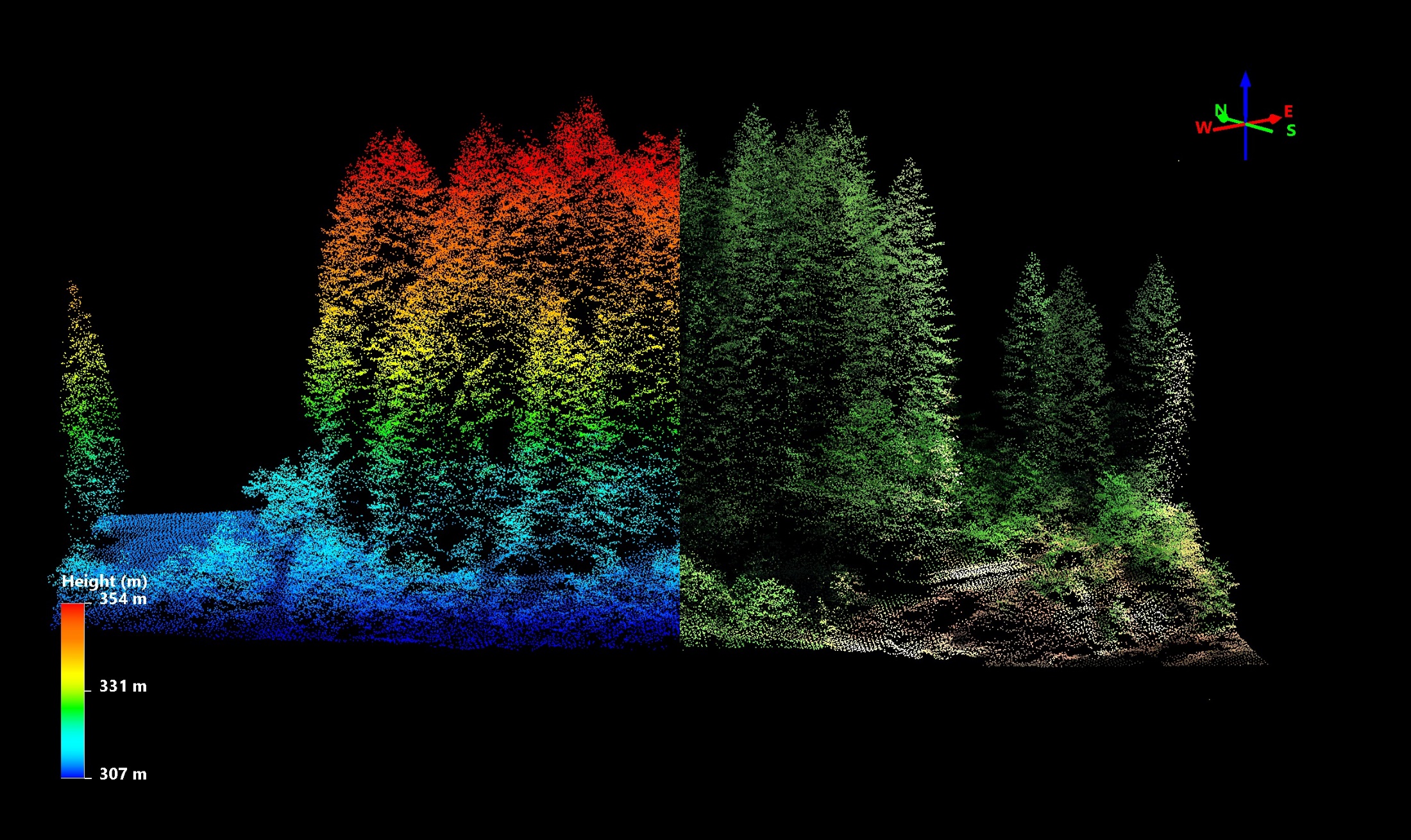 Visible
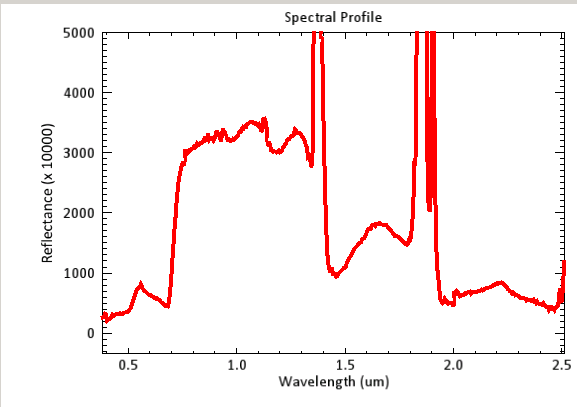 16
Add data classification or delete this footer
False Color Image (NIR GB)
RGB Image
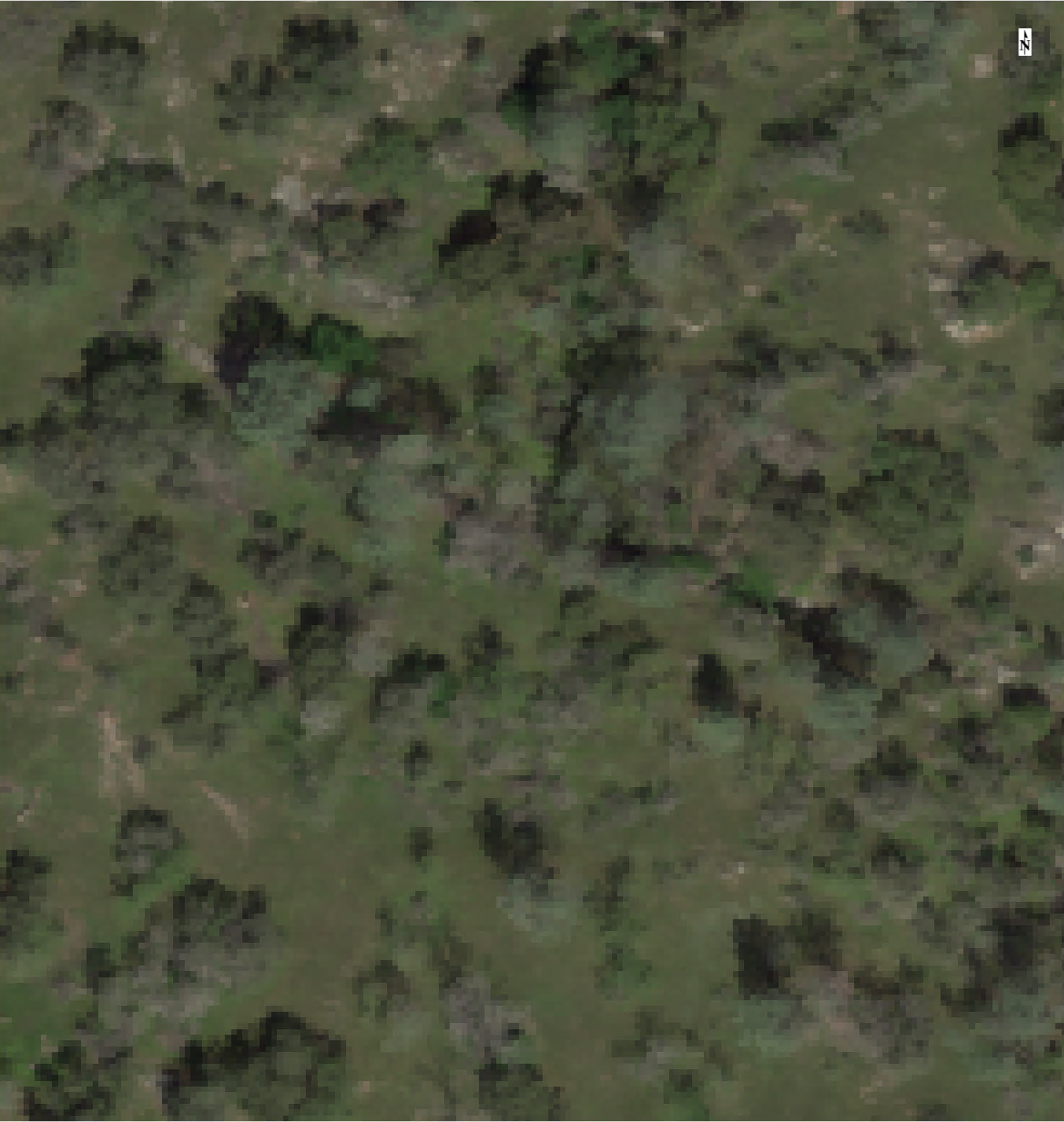 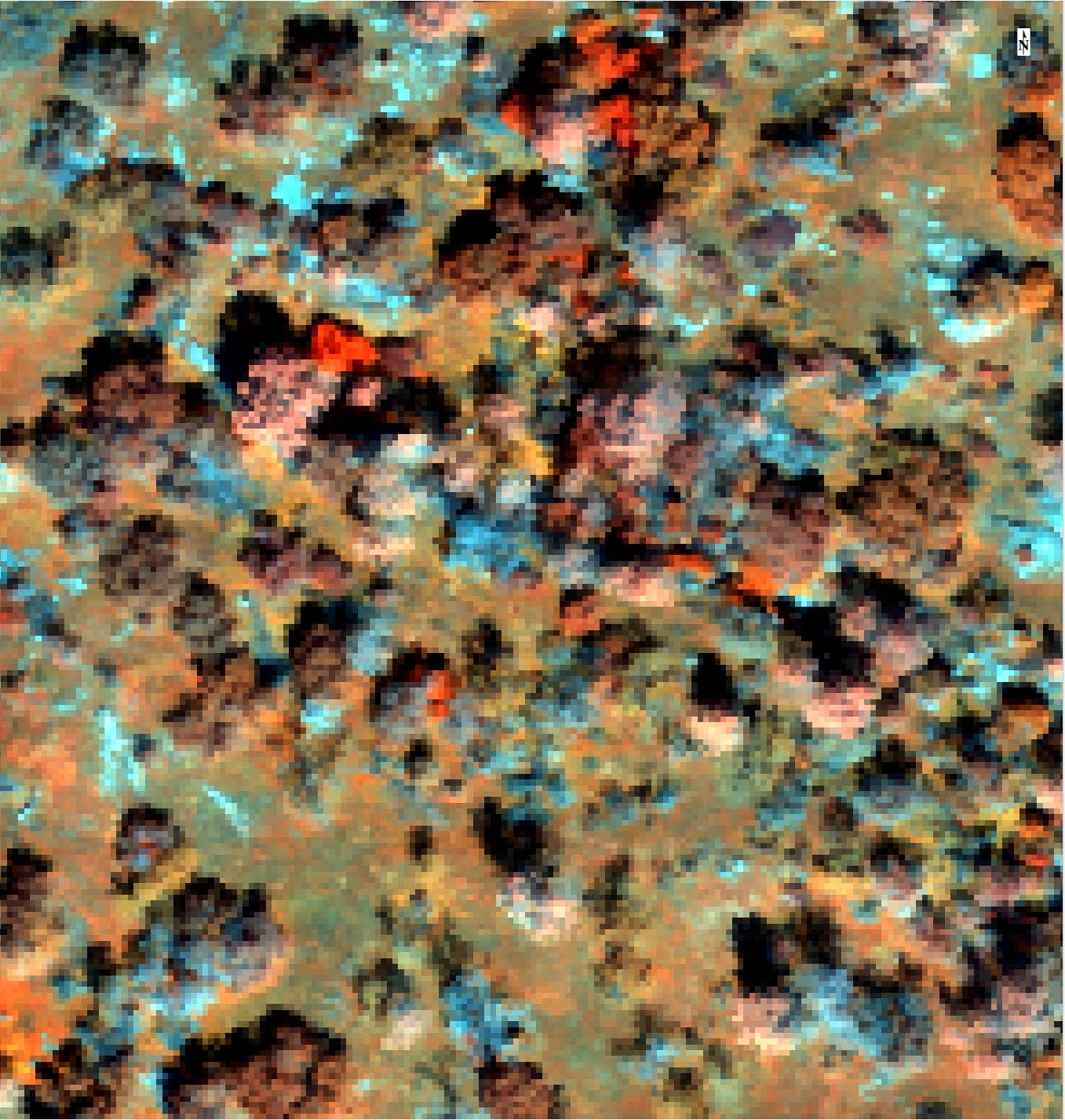 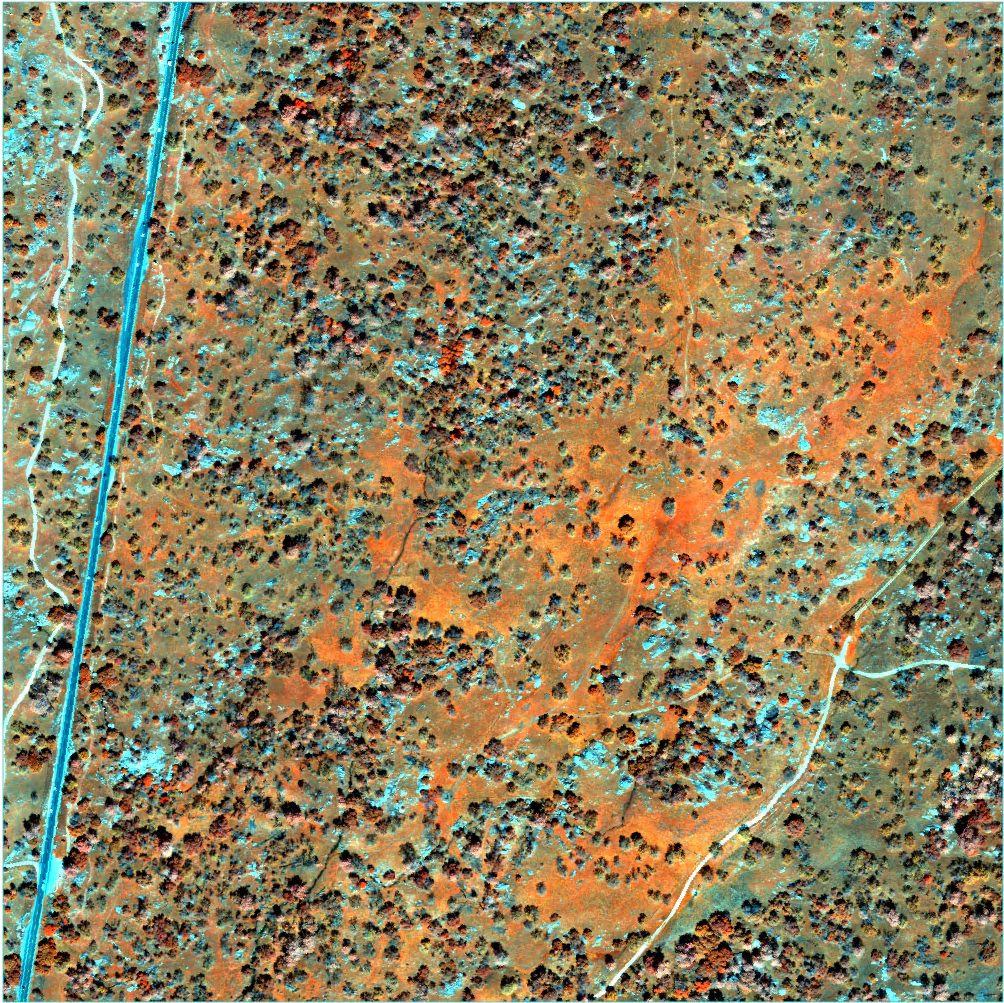 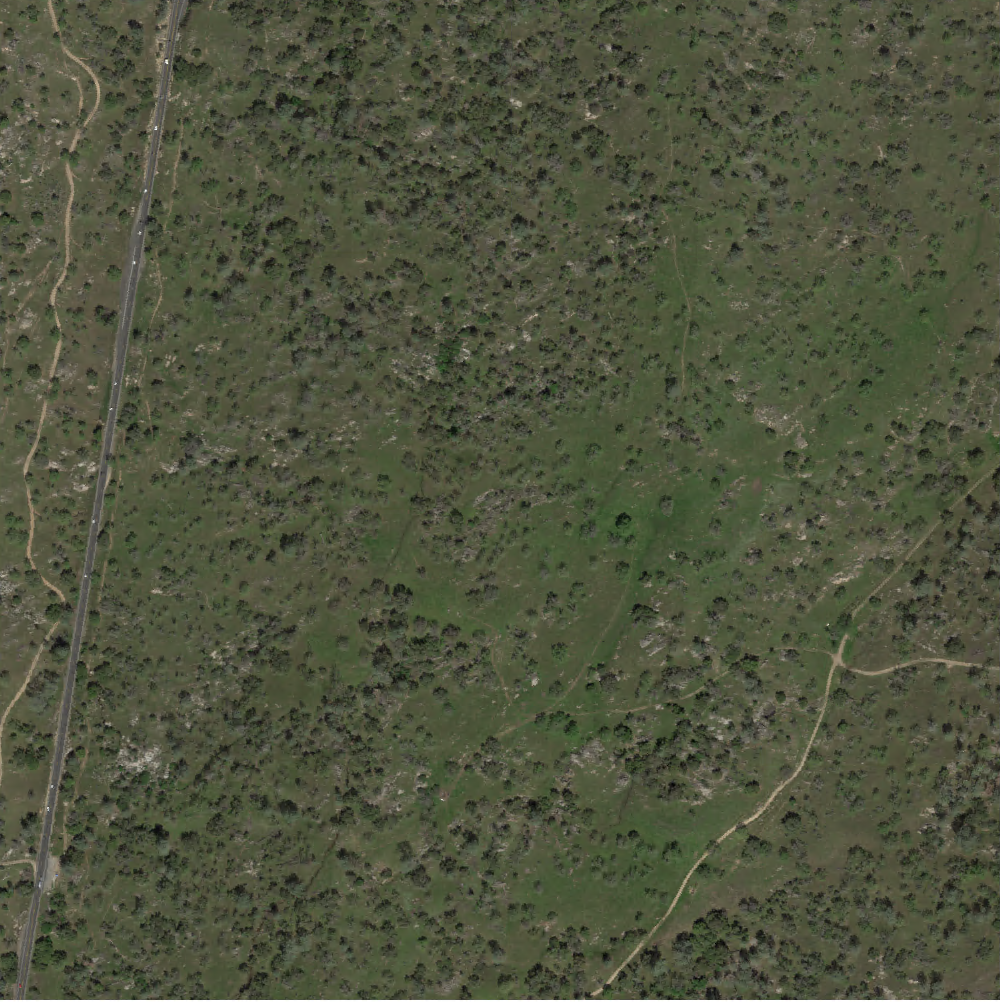 DSM
DSM
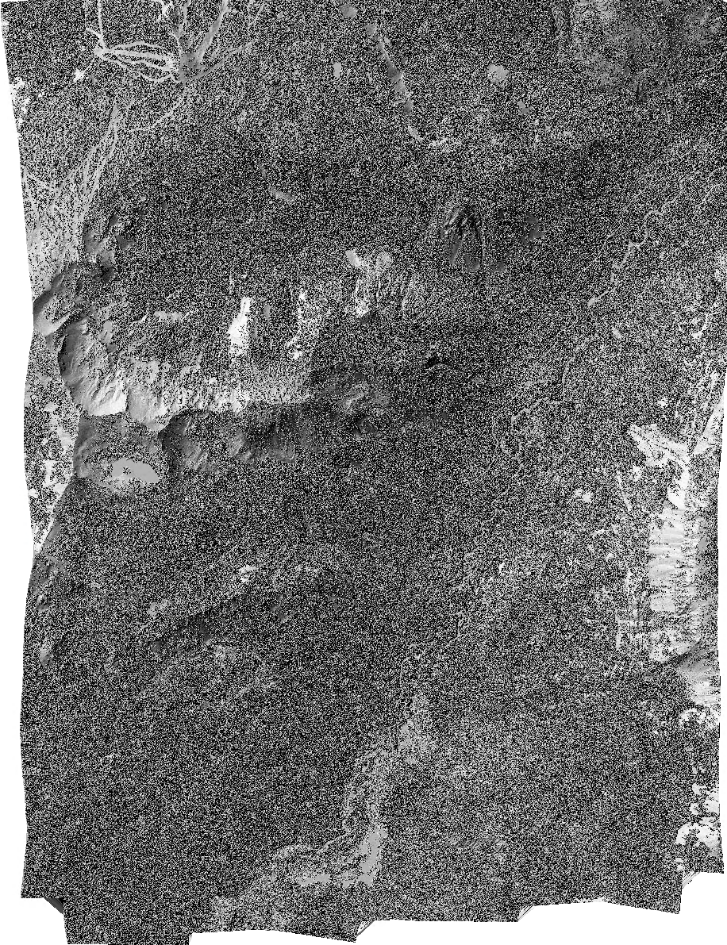 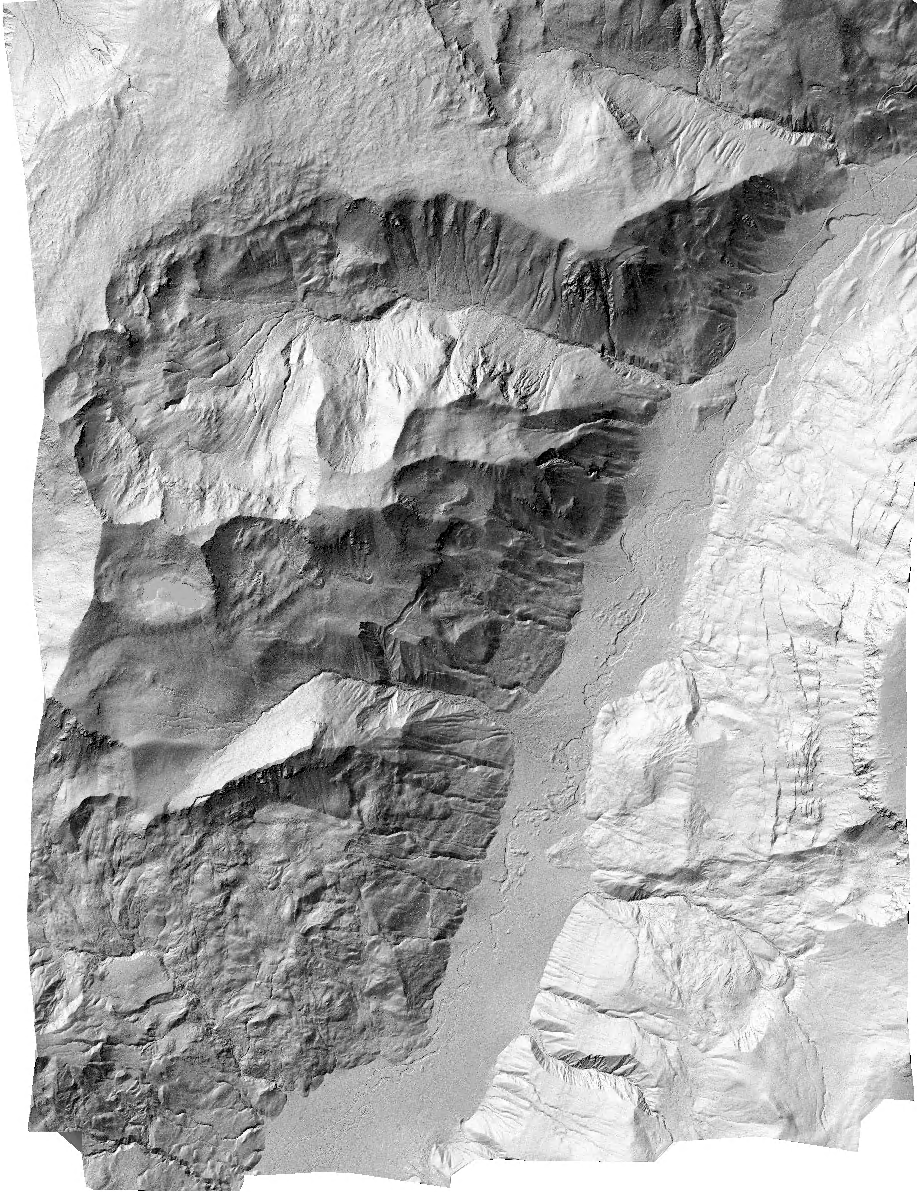 18
DSM
DTM
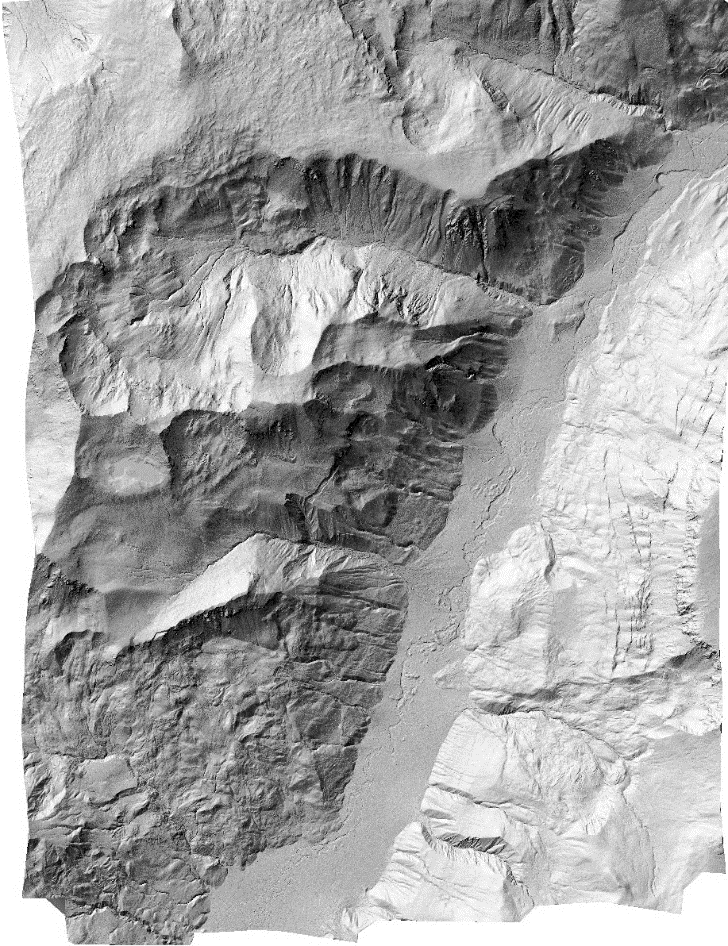 19
DSM
DTM
CHM
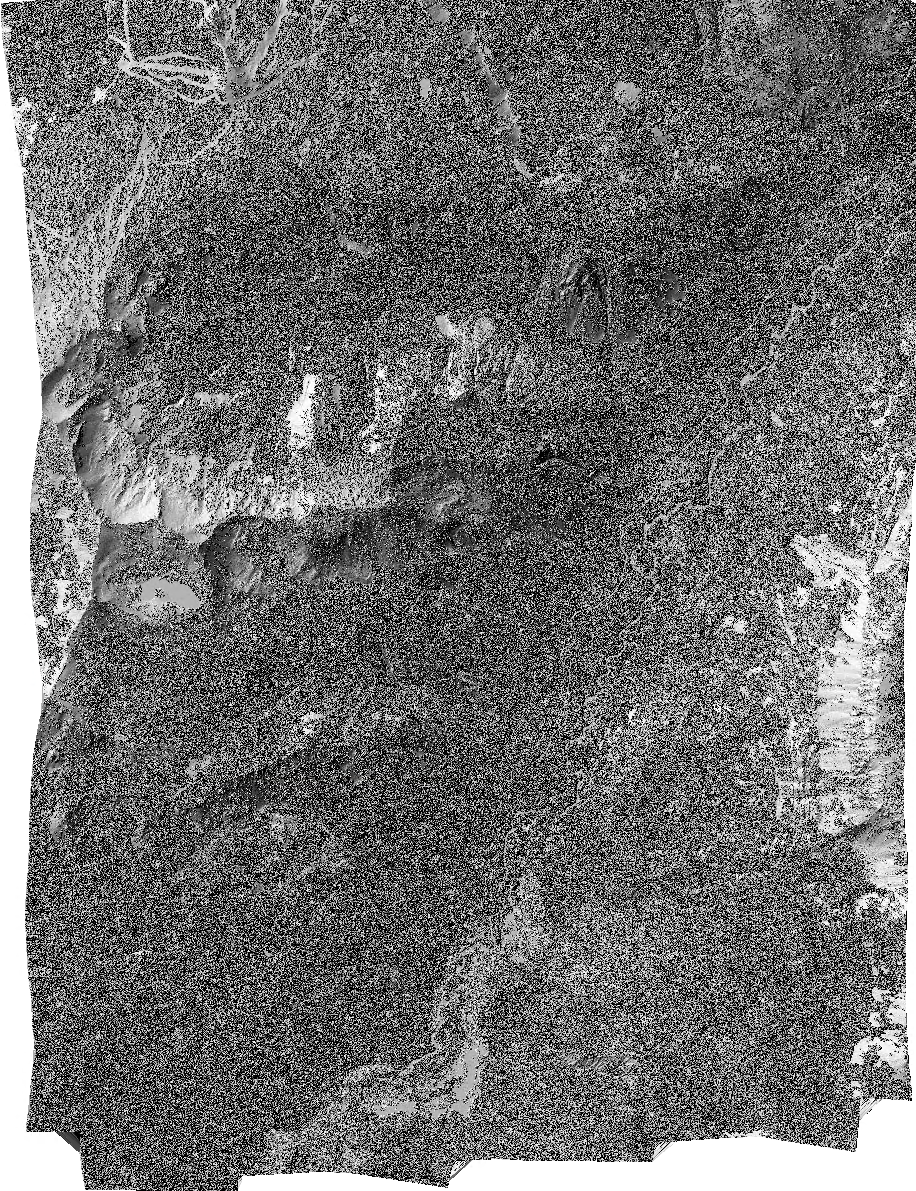 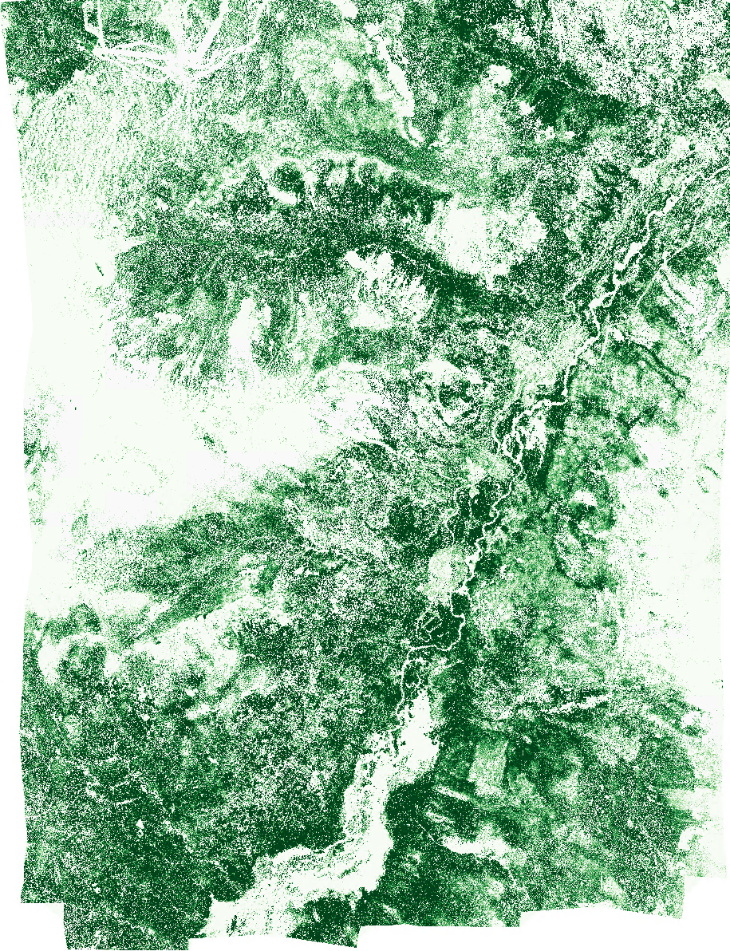 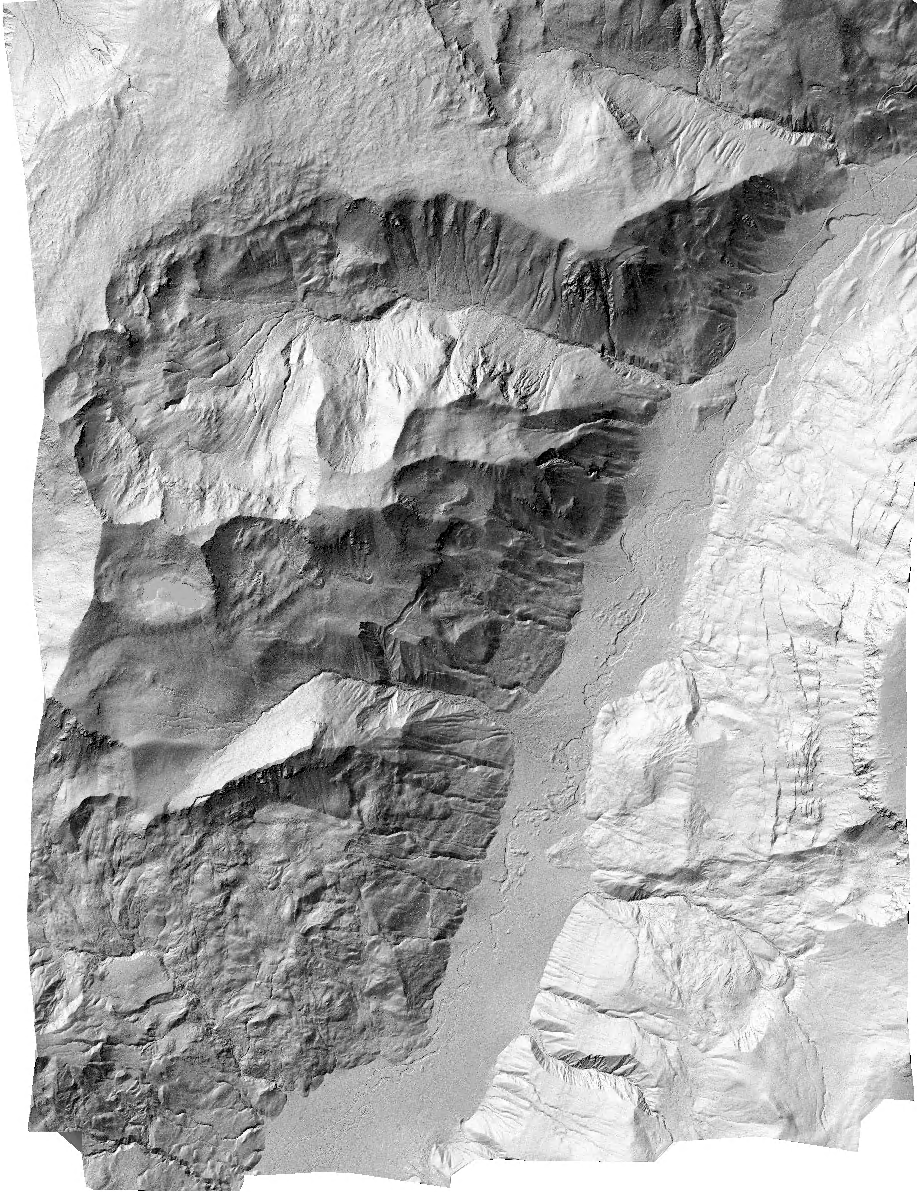 > 25 m
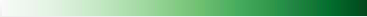 0 m
20
NDVI
RGB
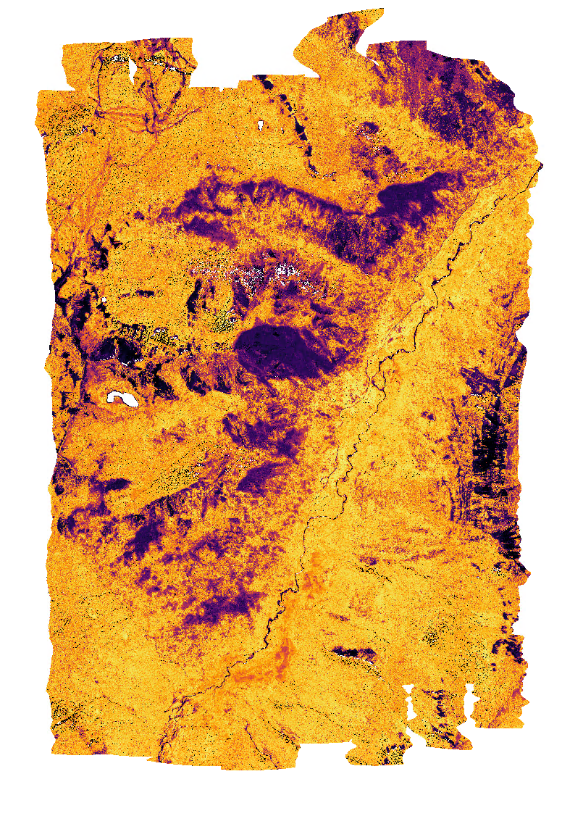 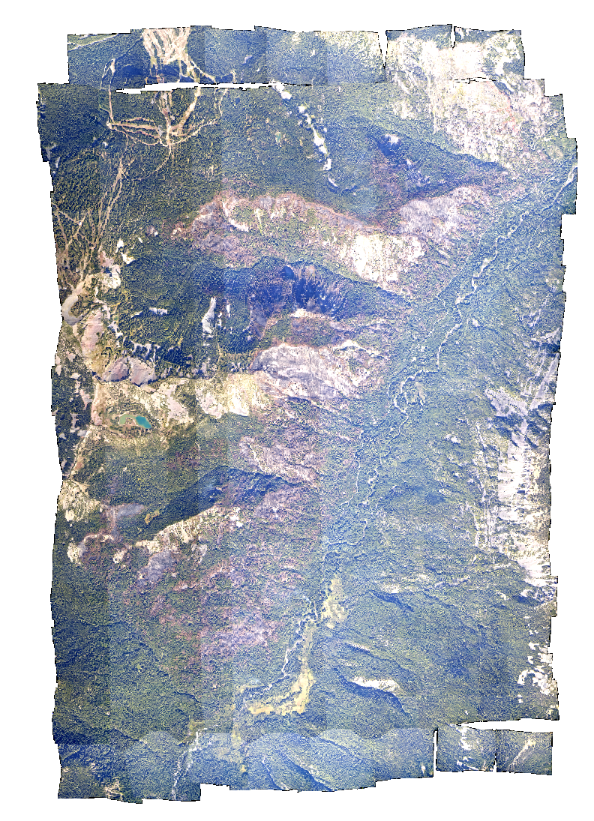 Burned area          Live vegetation
21
Data Interoperability with EOS
DESIS collection 20190608
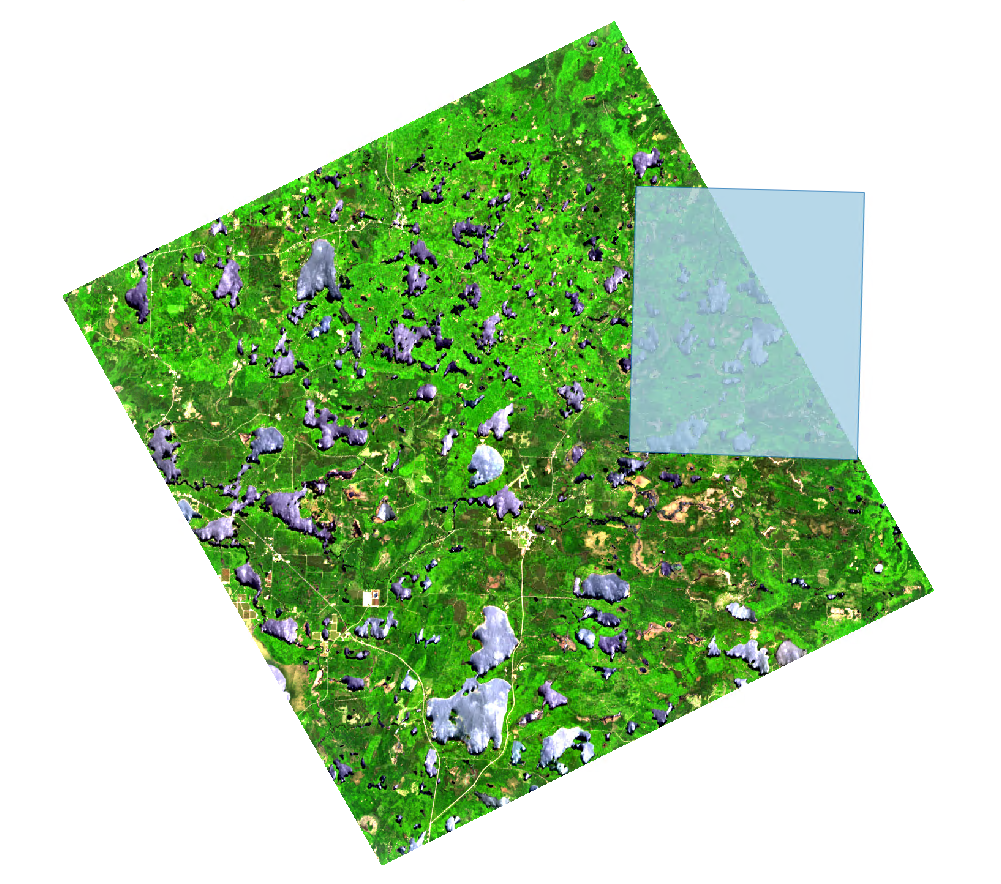 Sentinel 2A - 20200913
Landsat 8 - 20200913
D05 – UNDE
flight box
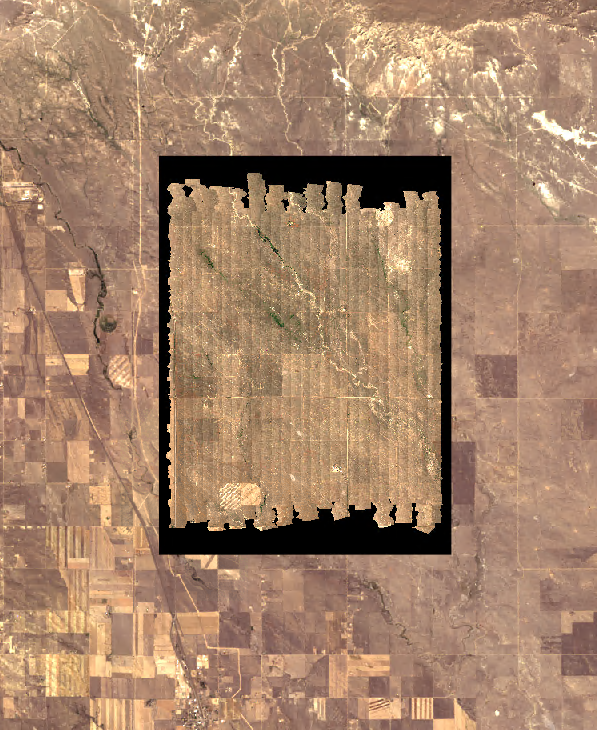 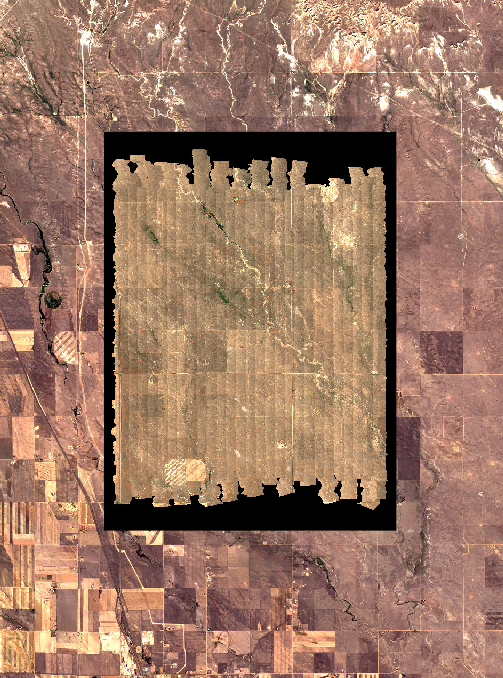 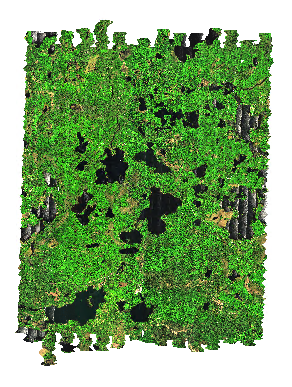 Include ground field spectrometer measurements
Radiometric Calibration
Radiometric Calibration
	NIST bulb / spectralon panel
	ASD as transfer radiometer
	Integrating sphere
NIS
Integrating
Sphere
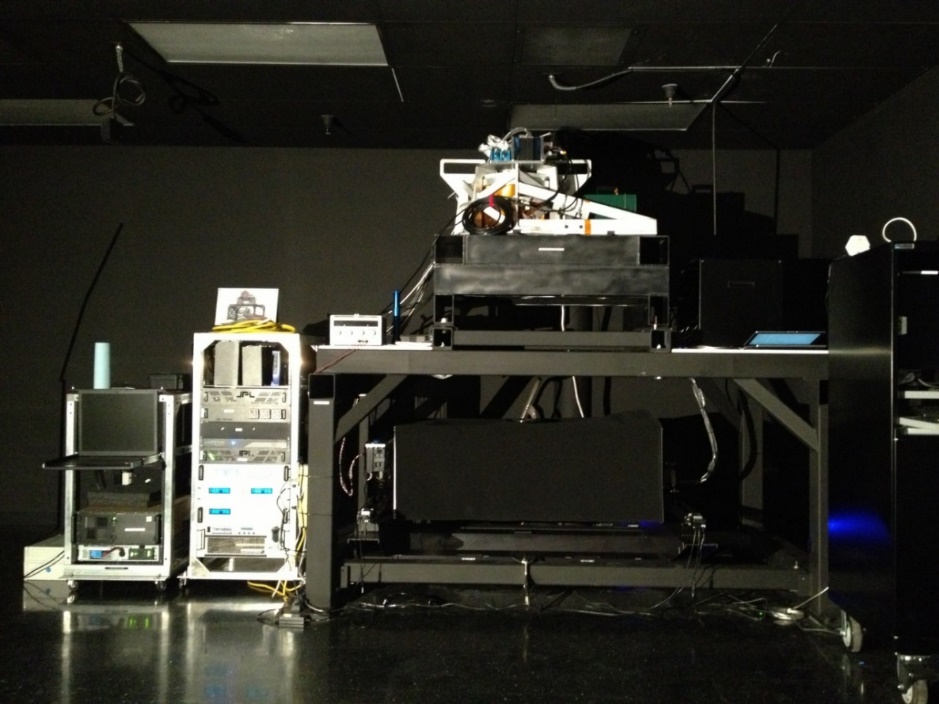 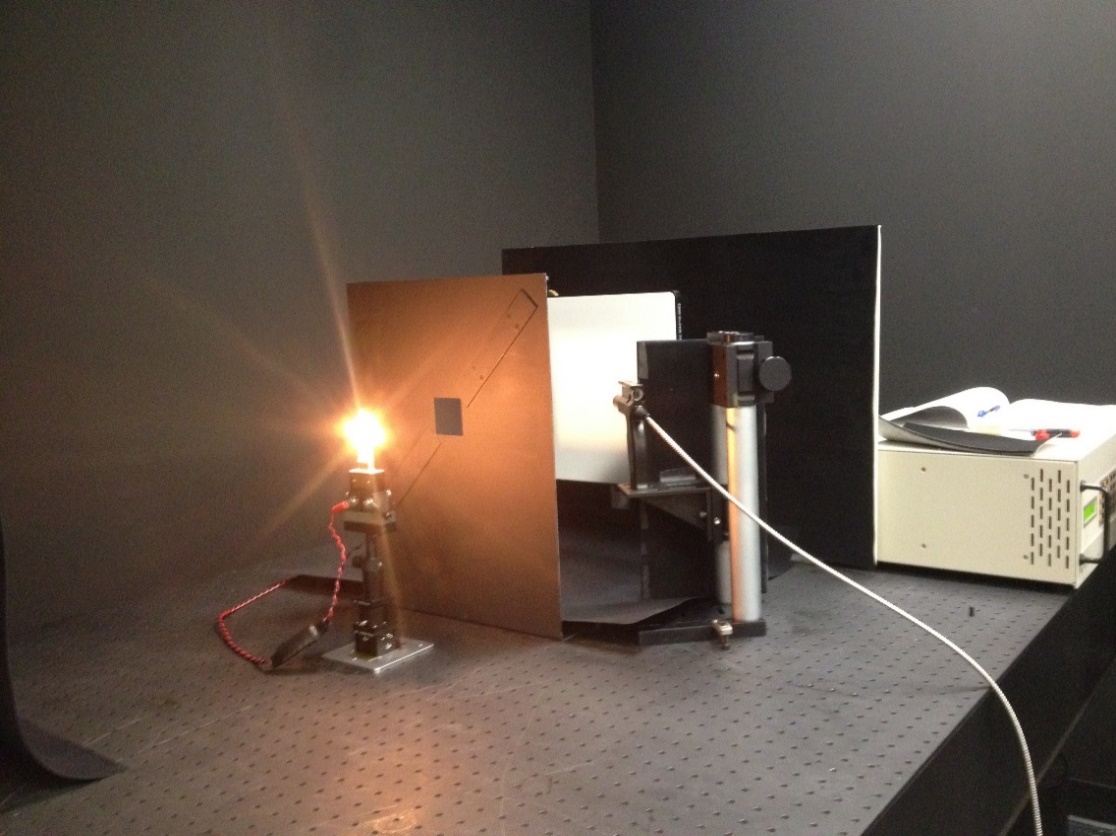 NIST bulb
Calibrated Spectralon Panel
Vicarious Calibration
Performed at Table Mountain, Railroad Valley
Measure calibration tarps, gravel road and vegetation with ASD coincident with overpass
Compare at-sensor radiance observed from NIS against MODTRAN simulation
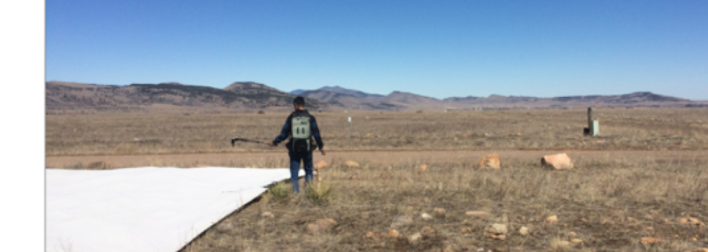 Vicarious Calibration
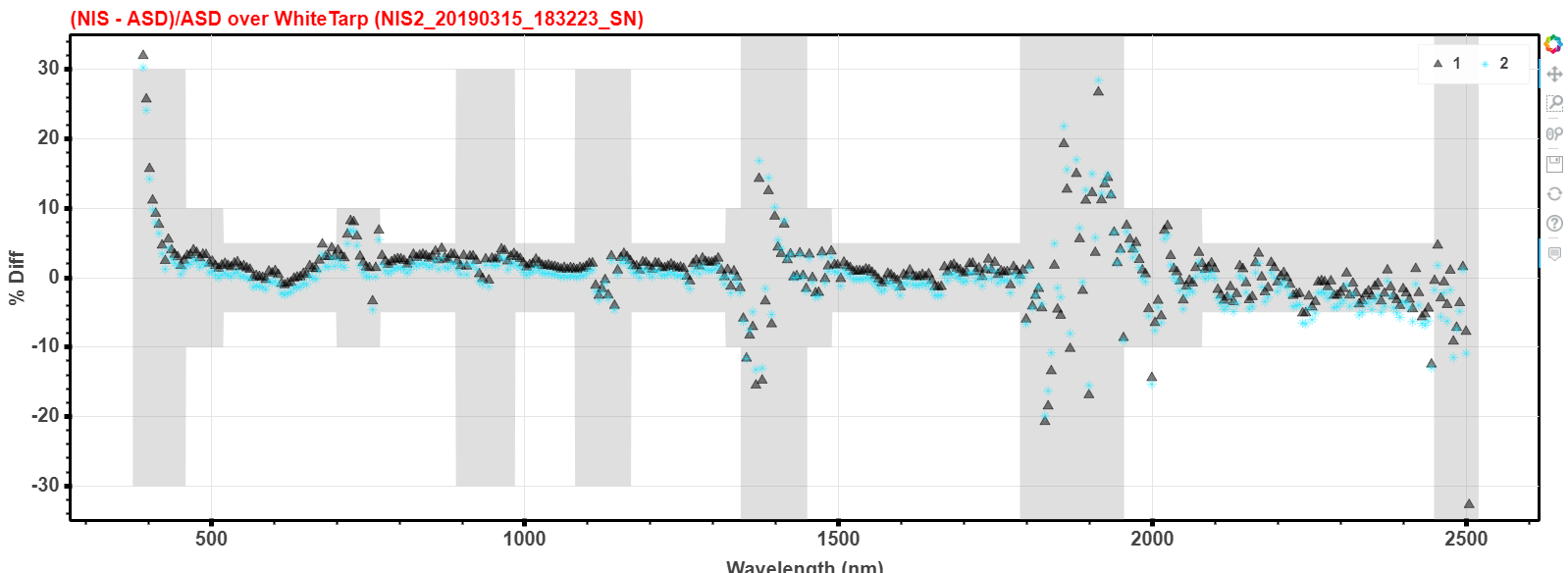 48%
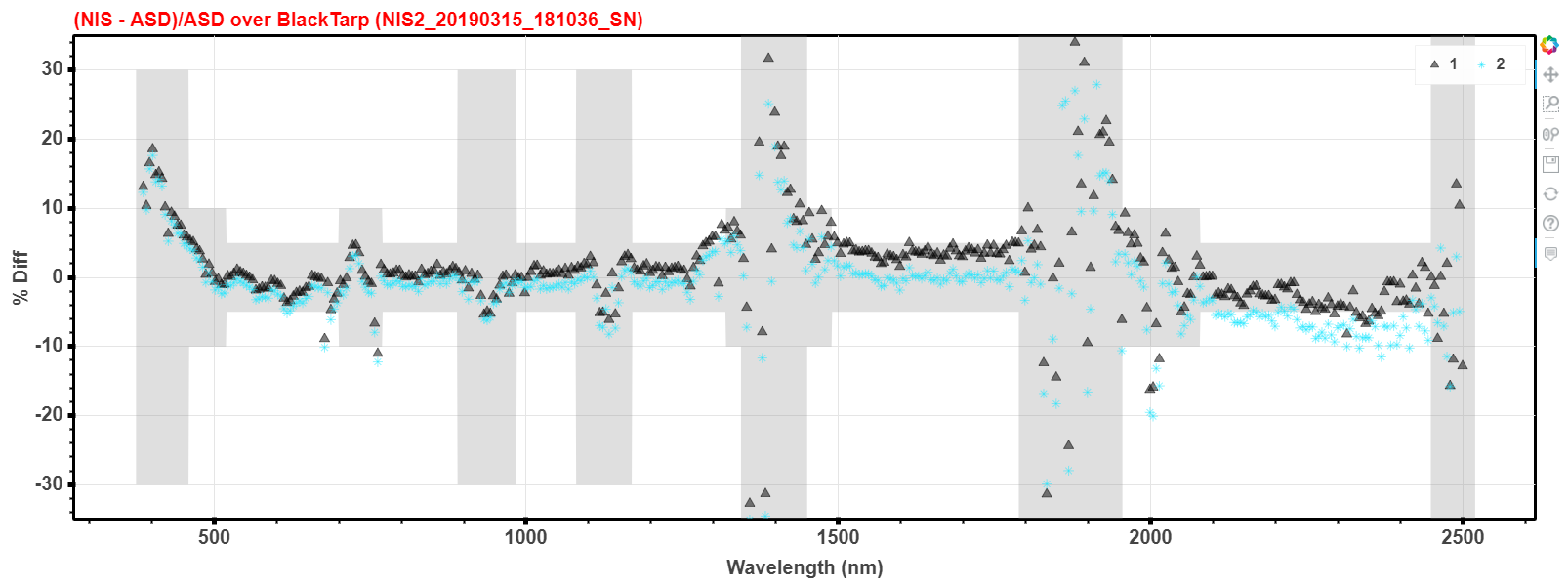 3%
Data Challenges
Currently hold ~100s TB of data products, >100 TB intermediate files
Anticipate collecting ~ 100 TB per year (raw and processed)
At-sensor radiance, waveform LiDAR, reflectance (L1) require majority of the storage space (80%)
Getting data to our users
Harmonization of data
Educating users on data use and uncertainty
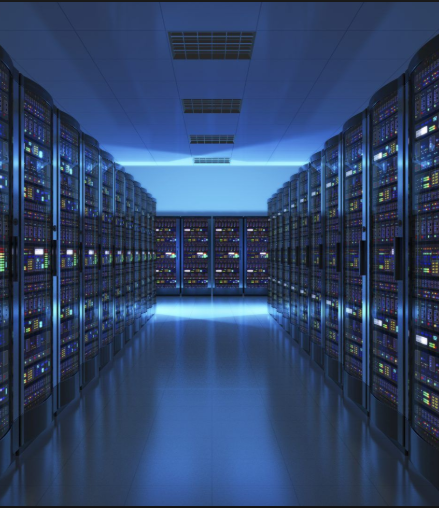 AOP as an Assignable Asset
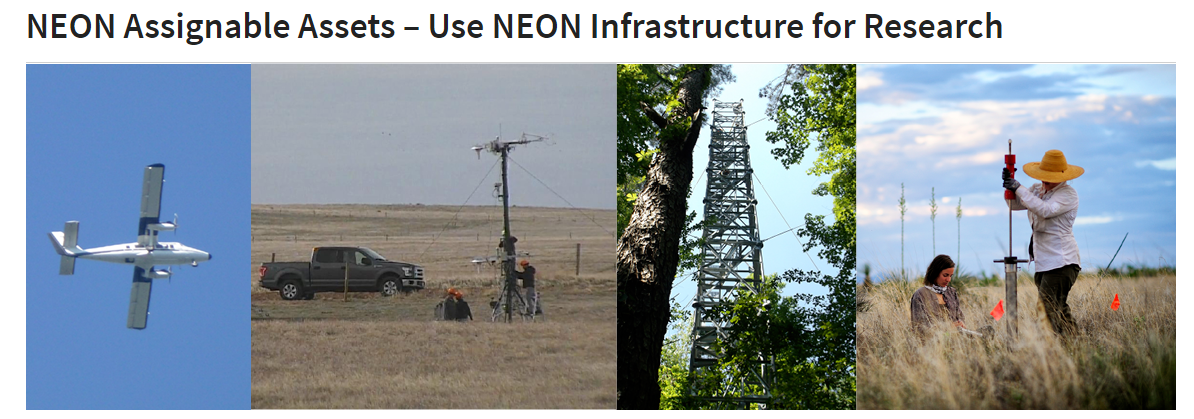 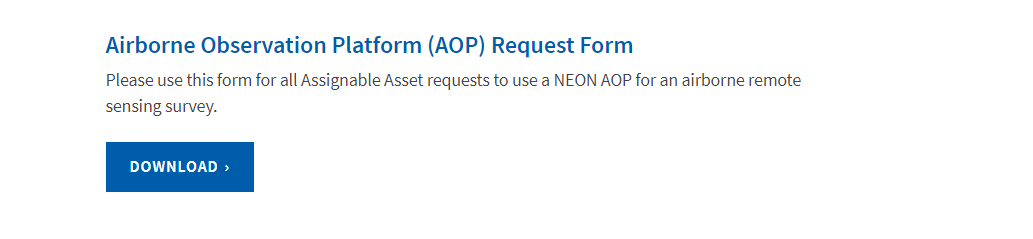 AOP Assignable Asset Research
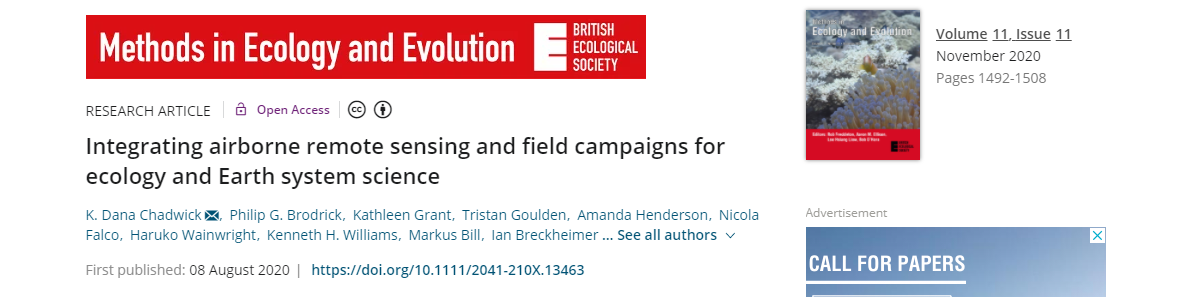 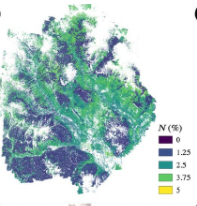 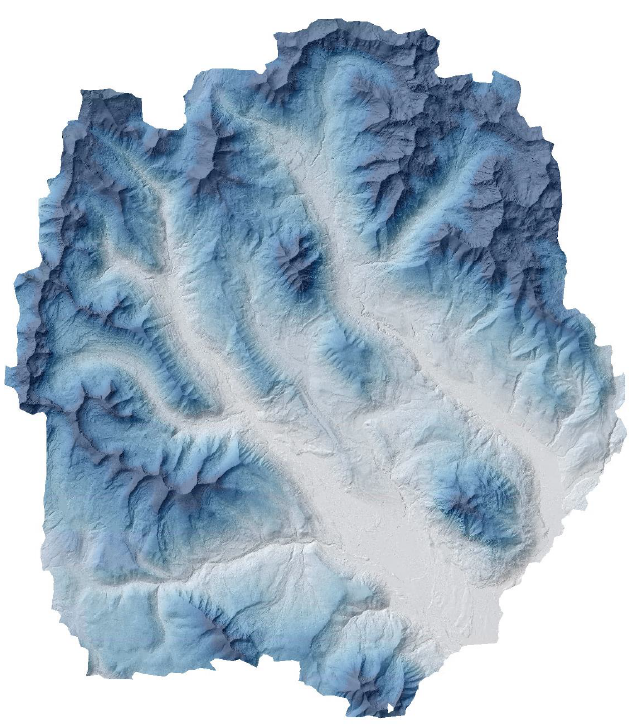 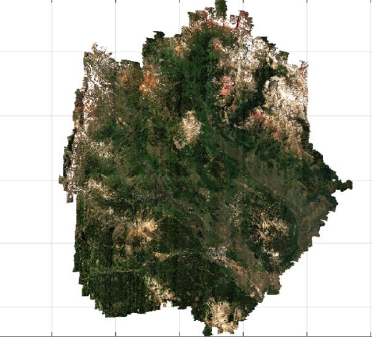